Прилагательные антонимы и синонимы
Выполнила: Топорова Елена Ивановна
Учитель начальных классов ОАО «РЖД» школа-интернат №24 г.Тайшет
Солнце радостно проснулось, Осторожно потянулось, Лучикам пора вставать И урок наш начинать
Маленькое дело, лучше большого безделья
АГР * НОМ, (Н*)НАВИД*ТЬ, ТР*ДИЦ*Я, *Б*РОНА, (Н*)НАС*НЫЙ, ИЗМ*РО*Ь, М*Л*ТОК
АНТОНИМЫ
ЦЕЛЬ УРОКА
Узнать для чего нужны …
Учиться находить …... подбирать …… и употреблять ……  .
Трусливый, дорогой, здоровый, молодой, правый, правдивый, вежливый, храбрый, дешевый, больной, старый, виновный, лживый, грубый.
Слова, противоположные по смыслу, иначе называются
АНТОНИМЫ
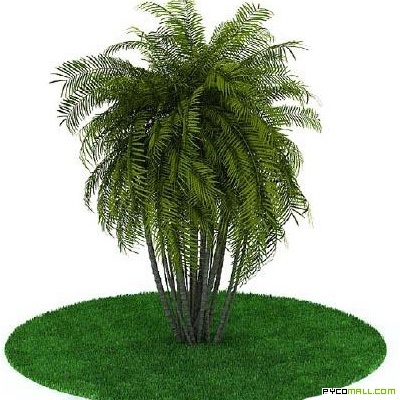 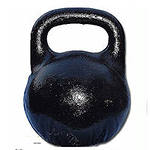 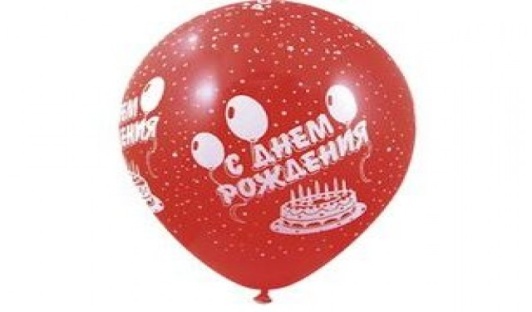 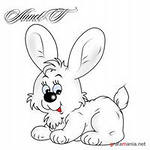 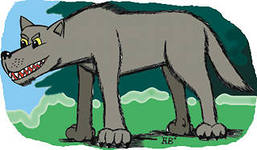 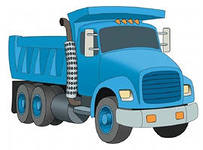 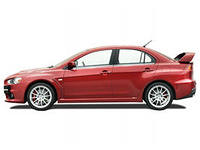 Полный мужчина                           * пустой
Полный стакан                              * худой
Мягкий хлеб                                    * тяжёлый
Мягкий шаг                                     * чёрствый
Тонкий лёд                                       * грубый
Тонкая работа                               * толстый
Мелкий дождь                                *  глубокий
Мелкий ручей                                  * частый
Полный мужчина                           * пустой
Полный стакан                              * худой
Мягкий хлеб                                    * тяжёлый
Мягкий шаг                                     * чёрствый
Тонкий лёд                                       * грубый
Тонкая работа                               * толстый
Мелкий дождь                                *  глубокий
Мелкий ручей                                  * частый
ФИЗМИНУТКА
Мы шагаем, мы шагаем;Шаг влево, шаг вправо,Шаг вперёд и шаг назад.Мы шагаем, мы шагаем,Слова-антонимы мы знаем
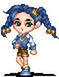 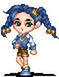 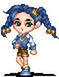 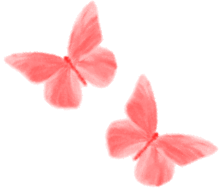 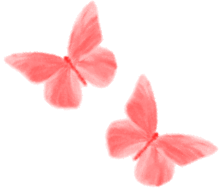 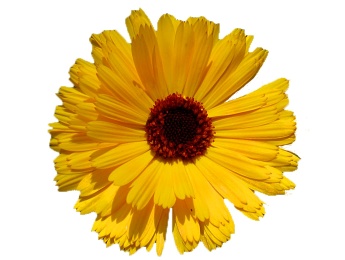 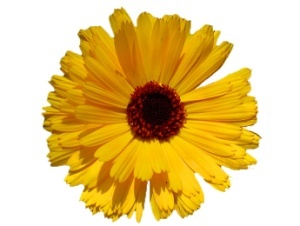 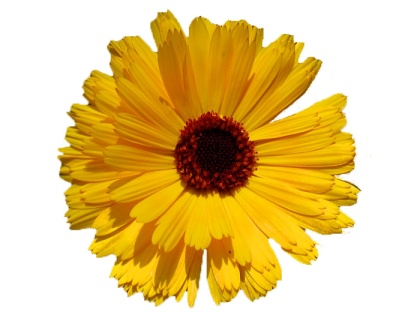 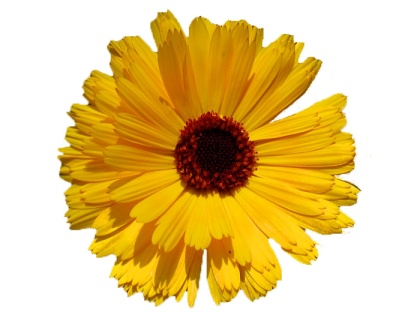 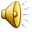 Большой, огромный, громадный, гигантский.
Маленький, малюсенький, крошечный.
Крутой, обрывистый, отвесный.
Слова, близкие по смыслу,  называются
СИНОНИМЫ
Трусливый, боязливый, несмелый…
Хитрая, лукавая, плутоватая…
Злой, сердитый, коварный…
Неуклюжий, неловкий, косолапый…
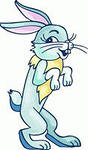 Трусливый, боязливый, несмелый…
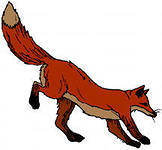 Хитрая, лукавая, плутоватая…
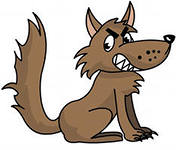 Злой, сердитый, коварный…
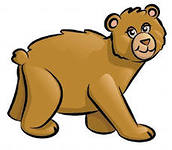 Неуклюжий, неловкий, косолапый…
Составьте синонимические ряды
Грустный, слабый, ломкий, стремительный, печальный, унылый, хрупкий, быстрый, скорый.
Составьте синонимические ряды
Грустный, слабый, ломкий, стремительный, печальный, унылый, хрупкий, быстрый, скорый.
Глупый, неумный, недалёкий.
Добрый, жадный, щедрый.
Вечный, бессмертный, временный.
Бездушный, чёрствый, отзывчивый.
Смелый, храбрый, мужественный.
Глупый, неумный, недалёкий.
Добрый, жадный, щедрый.
Вечный, бессмертный, бесконечный.
Бездушный, чёрствый, отзывчивый.
Смелый, храбрый, мужественный.
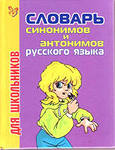 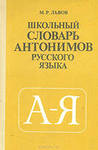 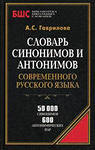 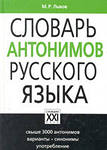 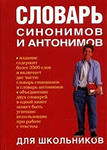 ПОДВЕДЕМ ИТОГ
Я УЗНАЛ…
Я НАУЧИЛСЯ…
ТЕПЕРЬ Я МОГУ…
БЫЛО ИНТЕРЕСНО…
БЫЛО ТРУДНО…
Я ВЫПОЛНЯЛ…
ТЕПЕРЬ Я МОГУ…